Boclair Academy
S5/6

Pathways

2020/21
Respect   		 Honesty    		Fairness   		 Achievement
S5/6 Pathways 2020/21
Options at the end of S4,S5 and S6
Course choice procedures 
S5 Year
S6 Year
Senior Phase Partnership Programme
Foundation Apprenticeships
University  
College
Foundation/Modern/Graduate Apprenticeships
Employment
Questions / Answers
Respect  		Honesty  		Fairness  		Achievement
S5/6 Course choice 2020/21
Useful Websites

www.eastdunbarton.gov.uk/edopps4all

www.boclair.e-dunbarton.sch.uk
Respect    		Honesty   		 Fairness    		Achievement
S5/6 Pathways2020/21
Options
Stay on at school S5/S6
Leave into Higher/Further education
Leave into Training/Apprenticeship
Leave into Employment
Leave into Voluntary work/Gap year
Respect   		 Honesty   		 Fairness    		Achievement
Respect    Honesty    Fairness    Achievement
S5/6 Pathways  2020/21
S4 into S5

S5 - Hard academic year!
5subjects (or equivalent) x6 periods=30periods + (PE/study) +PSE=32)
Normally a subject that you have taken at National level
Level based on information you have at the moment
Combination of subjects + SPPP or FA
Course choice forms returned by Friday 6th March!
Renegotiation possible in May/June/August …….
Respect   		 Honesty  		  Fairness   		 Achievement
S5/6 Pathways  2020/21
S5 into S6

Four courses or equivalent.(SPPP, FA/Distance learning (OU)/ Work experience )
(4subjects x6 periods=24periods + (PE/study) +PSE=26)
6 study periods (There is no such thing as free periods!)
All students will be involved in some form of community activity
Forms must be returned by Friday 6th March 
Renegotiation possible in May/June/August ……
Respect    		Honesty   		 Fairness   		 Achievement
S6 Community involvement
Learning support /paired reading/swimming
Anti Bullying Counsellor (ABC)
D of E
Medics Against Violence (MAV)
School magazine
Work shadowing – Primary teaching
Mark Scott Leadership
EDC Volunteering
Respect    		Honesty  		  Fairness    		Achievement
S4/5  → S5/6 Timeline
February			S4 monitoring/tracking reports issued
February 			S5/6 reports issued
				
March 			Course choice booklets issued
				Option forms issued by DHT/Guidance                                 			(2nd March) 
				Options forms returned
 				(No later than Wednesday 6th March!!)
				Courses entered into SEEMIS

March 			 S4 into S5 Guidance interviews
	
May/June			Oversubscription  issues
				Exams
				S5 into S6 Guidance interview						New timetable

August-September…..	Exam Results
				Final changes
Respect  		  Honesty   		 Fairness   		 Achievement
S5/6Pathways  2020/21
Respect    		Honesty  		  Fairness    		Achievement
Senior Phase Prospectus 2020/21
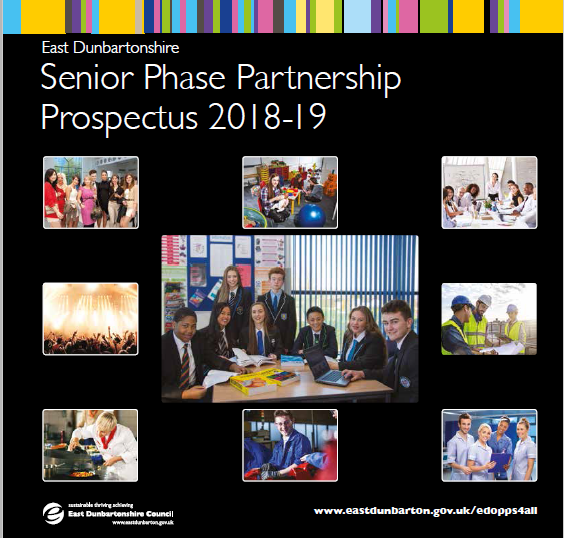 Senior Phase Courses – 2020/21
SCIENCE, ENGINEERING, DESIGN & MANUFACTURE
Automotive Engineering   
Building Services Engineering 
Mechanical Engineering
Computer Aided Design
Construction
Construction Crafts
Construction Skills for Young Women
Construction Management
Maritime Skills
BUSINESS & SERVICE INDUSTRIES
Financial Services
Fashion Brand Retailing
Up in the air & on the ground: Hospitality, Events & Tourism
Intro to Food Services    
Professional Cookery
Bakery & Cake Decoration
Scots & Criminal Law   
Supply Chain Operations
Senior Phase Courses – 2020/21
CREATIVE & DIGITAL INDUSTRIES
Computer Games Development
Creative Digital Media
Hair & Make-Up Artistry
Hairdressing
Barbering Skills
Beauty Skills
Personal Presentation
Professional Theatre
Television Production
Sound Production:  Recording
CARE, HEALTH & SPORTS
INDUSTRIES
Applied Anatomy
Introduction to Care and Humanities
Early Education & Childcare
Health, Child & Social Care
Introduction to Nursing
Introduction to Teaching
Health & Social Care: Skills for Practice
Higher Psychology
Coach4Success
Coach of Tomorrow
Dance
Sport Fitness & Outdoor Education
Transitions
Senior Phase ASN Courses – 2020/21
Transitions
Vocational Taster
Music and Drama
Construction
Sound Engineering and Music
Further Information and How to Apply
The Prospectus will be available online at the end of January:  www.eastdunbarton.gov.uk/edopps4all 

Pupils should discuss senior phase courses with their Guidance Teacher during the option choice process.

Online Application Forms open for both Senior Phase Partnership Programme courses and Foundation Apprenticeships –end of January and close – end of March.  Links to the application forms can be found on the EDC Website (above) or by using the link on the school website.
Further Information and How to Apply
Applicants and parents are invited to Partnership Information Evening at the college location where the course takes place. Lecturers for each course will be on hand to fully explain courses and answer any questions:

	Strathclyde University –April
	Glasgow Kelvin College –April
	City of Glasgow College –April
	Glasgow Clyde College –April

**More information will be issued regarding open evenings once pupils have applied.

Courses start for successful pupils – August 2020
What is a Foundation Apprenticeship?
Worked based learning opportunity for students in S5 and S6
Developed by Scottish Government and Skills Development Scotland
Addressing skills gaps in Scotland's growing industries
SCQF Level 6 (Same level as a Higher)
One of your option choices
Qualification delivered through time at college and time on work placement with employer
Foundation Apprenticeships
Partnership between school, college and employer - 2 year framework offered to S5 pupils, 1 year framework to S6 pupils

13 frameworks available in 2019;
Civil Engineering
Engineering
Mechanical Engineering
Food and Drink Operations
ICT Hardware 
ICT Software Development
Creative Digital Media
Social Services: Children and Young People
Social Services: Healthcare
Accountancy 
Financial Services
Business Skills
Scientific Technologies

Courses marked in bold available to students in S5 starting S6 in August.
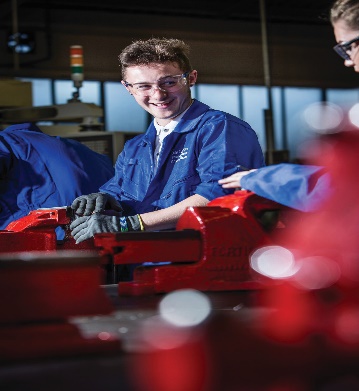 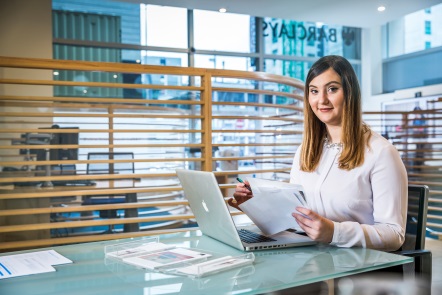 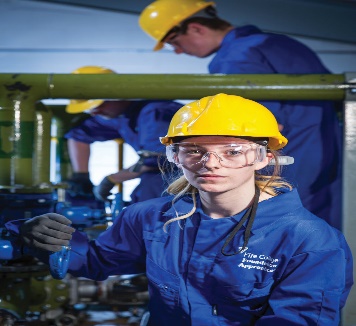 College Applications
Apply on-line via the college website for courses as early as possible.
January – May for courses starting after the summer
November – December for January start courses. 
There are no set closing dates but courses are often full shortly after the Easter holidays.
Applicants can apply for as many colleges as they like and it is advisable to have a selection of courses and colleges as back up options.
Attend College open days.
Respect                                   Honesty                             Fairness                             Achievement
Apprenticeships
www.apprenticeships.scot

Apprenticeships are very competitive and in some areas such as Engineering closing dates are as early as March and April for summer recruitment.
Pupils who are considering apprenticeships should see the Careers Adviser before the end of March to make applications to the appropriate training organisations.
Respect    		Honesty  		  Fairness   		 Achievement
S5/6 Pathways2020/21
QUESTIONS ?
Respect    		Honesty    		Fairness    		Achievement